Starter

Match the questions to the answers! Show your working in your book.

Work out 40% of £500										£700

Increase £500 by 40%										£520

Decrease £500 by 40%										£200

Increase £500 by 4%										£480

Decrease £500 by 4%										£300
Answers

 

Work out 40% of £500										£700

Increase £500 by 40%										£520

Decrease £500 by 40%										£200

Increase £500 by 4%										£480

Decrease £500 by 4%										£300
500 × 0.6
500 × 0.4
500 × 0.96
500 × 1.4
500 × 1.04
Interest

If you put money into a bank or building society they will pay you interest on this money.

If you have borrowed money, from a bank or building society for a mortgage or other loan, you have to pay them interest.

Simple interest is calculated on a yearly basis (annually) and depends on the interest rate. The rate is often given per annum (p.a.) which means per year.

Compound interest is interest added to the principal of a deposit or loan so that the added interest also earns interest from then on. This addition of interest to the principal is called compounding.
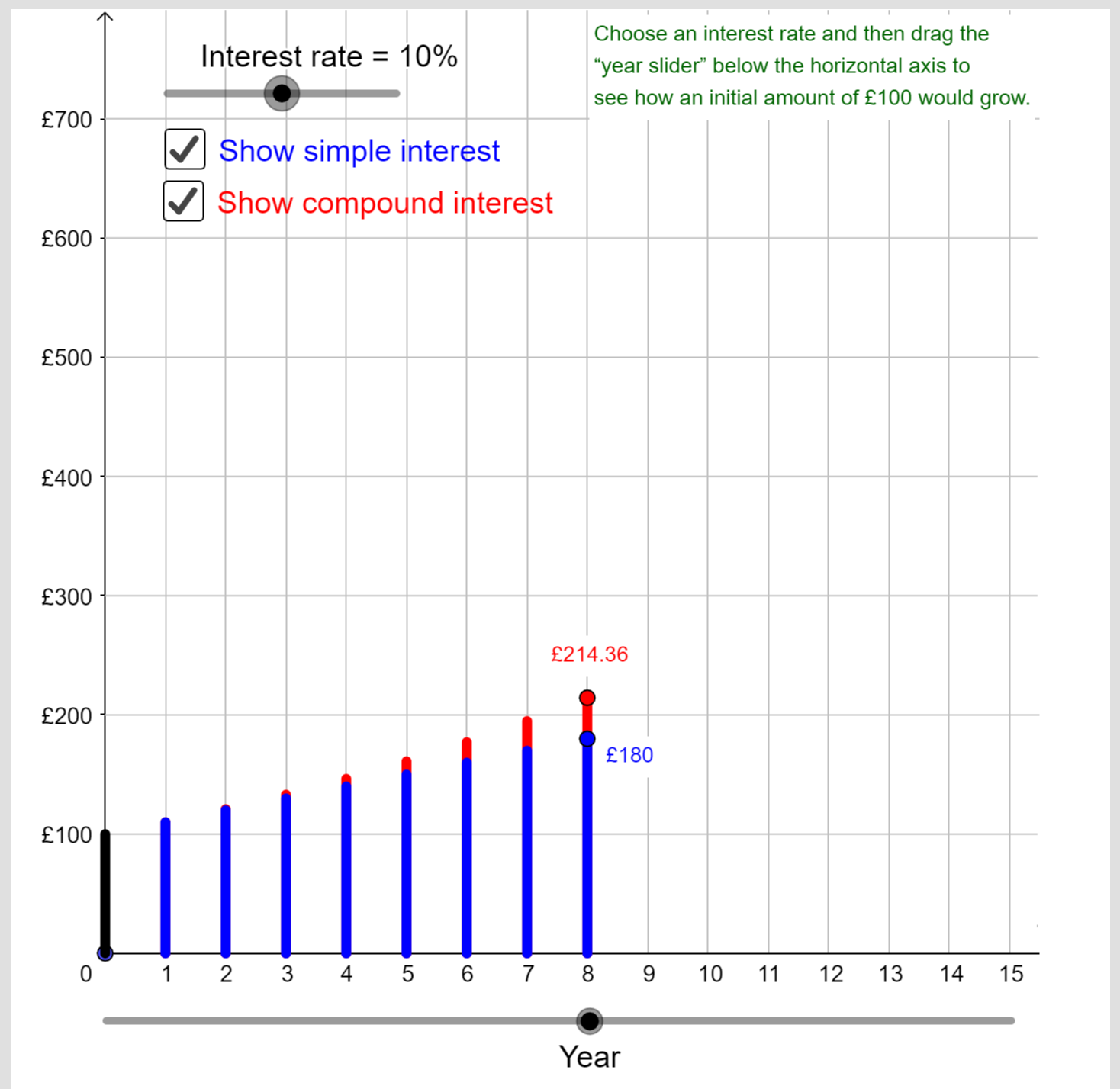 Use Boss Maths’ Geogebra applet to compare how simple and compound interest compare over 15 years.
Click here!
Example
Jess wants to invest £2000 for 3 years.
Two different banks are willing to offer 10% interest p.a., one simple and one compound.
Compare the investment options.
£200
£2200
£200
£2200
£2200
£2200
£200
£2400
£220
£2420
£2400
£2420
£200
£2600
£242
£2662
Interest builds year on year
Interest stays the same each year
Task

Complete the sheet to practice calculating simple and compound interest.
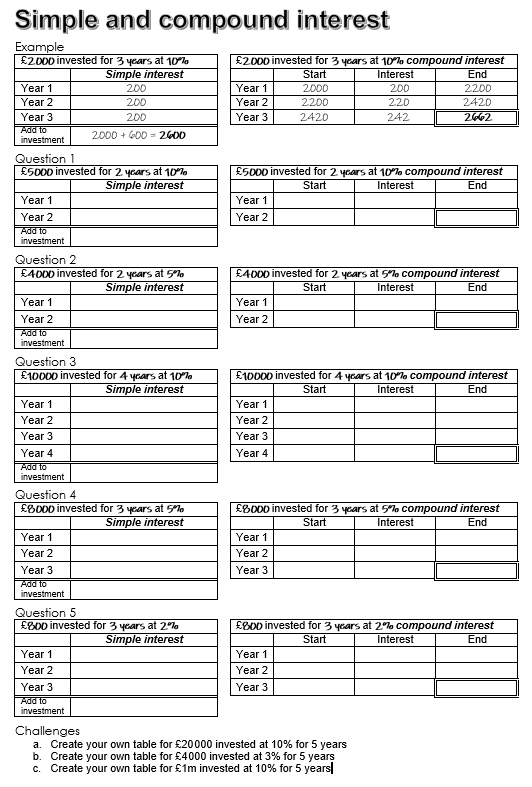 [Speaker Notes: Source: madalien on TES]
Answers
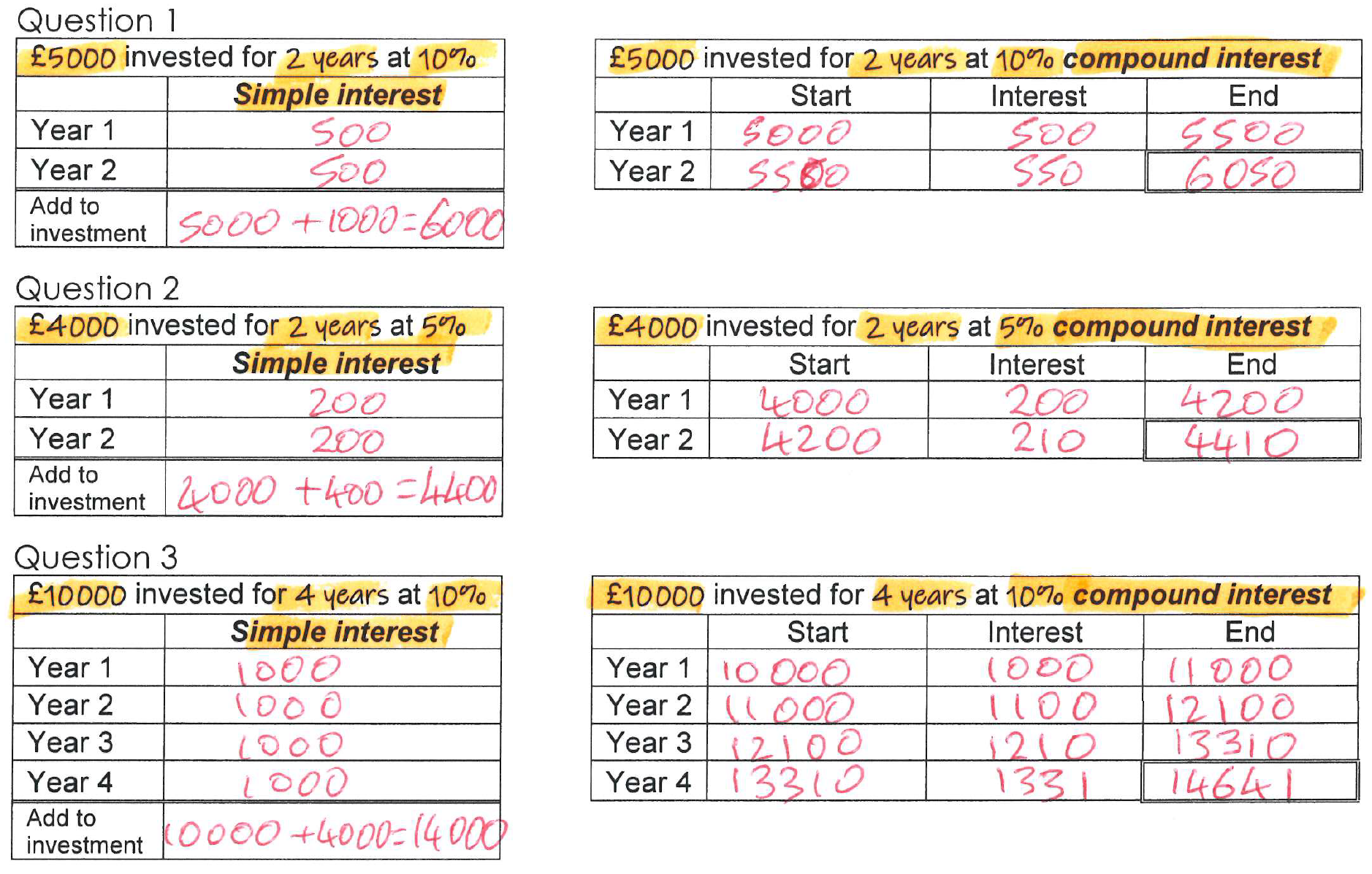 [Speaker Notes: Source: madalien on TES]
Answers
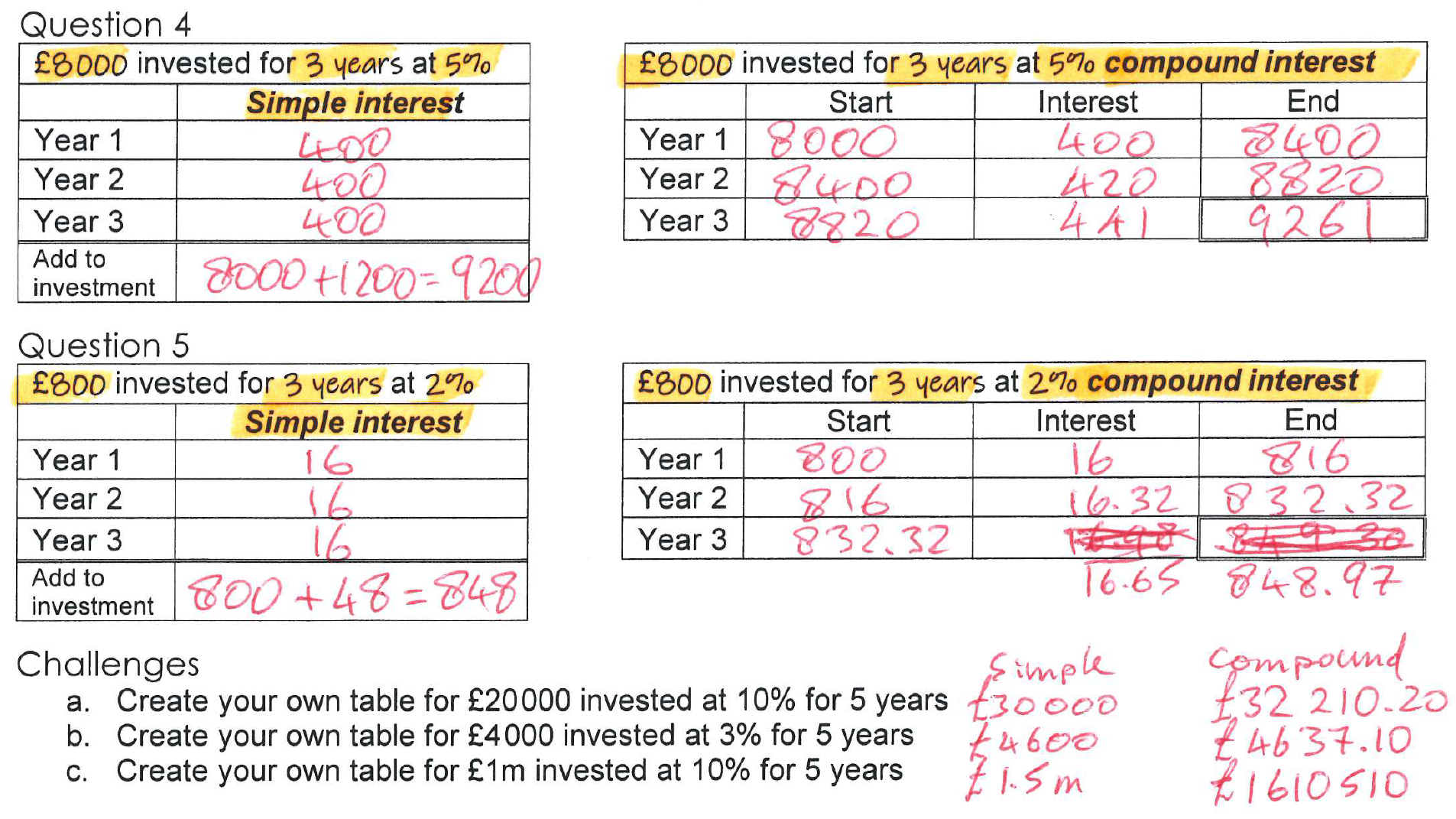 [Speaker Notes: Source: madalien on TES]
Example
Jack has £15 000 to invest in a savings account for 3 years.
He finds information about two savings accounts.
Jack wants to have as much money as possible in his savings account at the end of the 3 years.
Which of these two savings accounts should he choose?
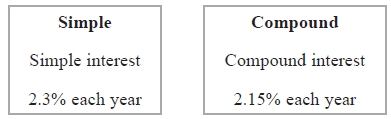 2.3% = 0.023 
£15 000 × 0.023 = £345
£15 000 + 3 × £345 = £16 035
2.15% = 0.0215 
£15 000 × 1.02153 = £15 988.45
Jack should choose the simple interest savings account
Task

Answer the exam style questions to compare simple and compound interest rates
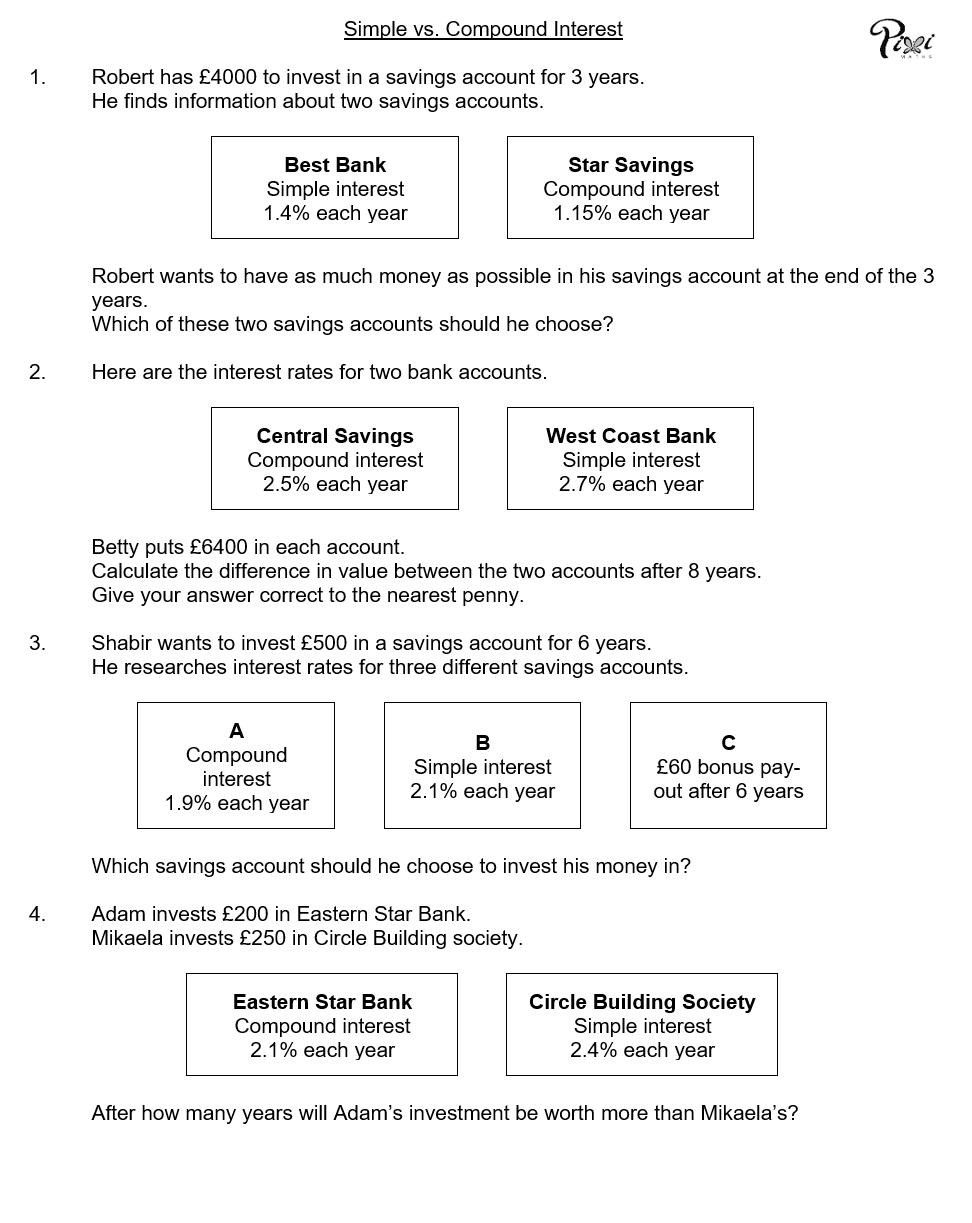 [Speaker Notes: Source: madalien on TES]
Extension Task
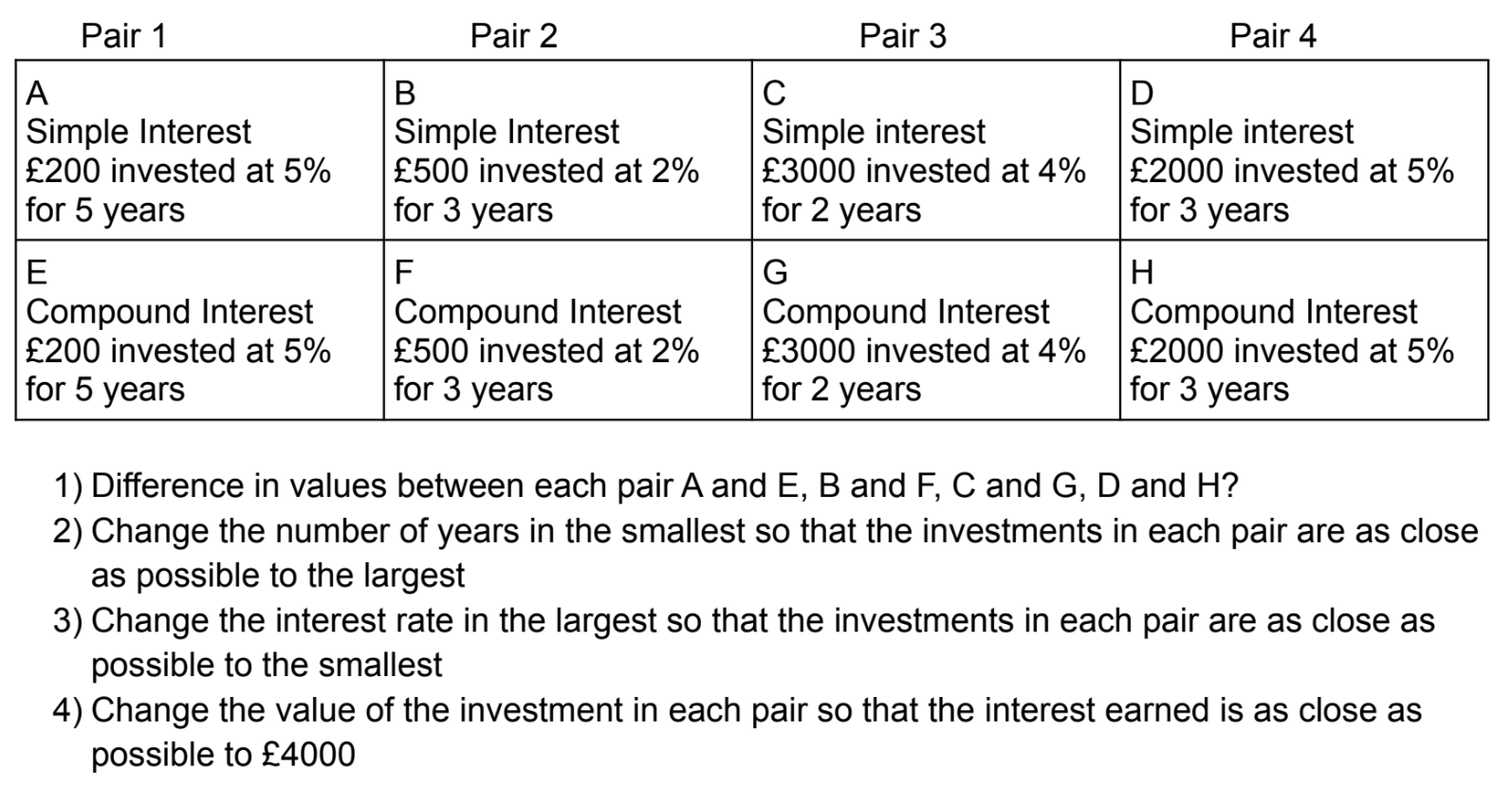 [Speaker Notes: Source: WebMaths https://webmathscouk.wordpress.com/]
Answers

1.	Best Bank: £4168				Star Savings: £4182.71

2.	Central Savings: £7797.78		West Coast Bank: £7782.40

	£7797.78 - £7782.40 = £15.38

3.	A: £559.78				B: £563				C: £560

4.	6 years… until 40 years when 
	Adam’s is worth more again!
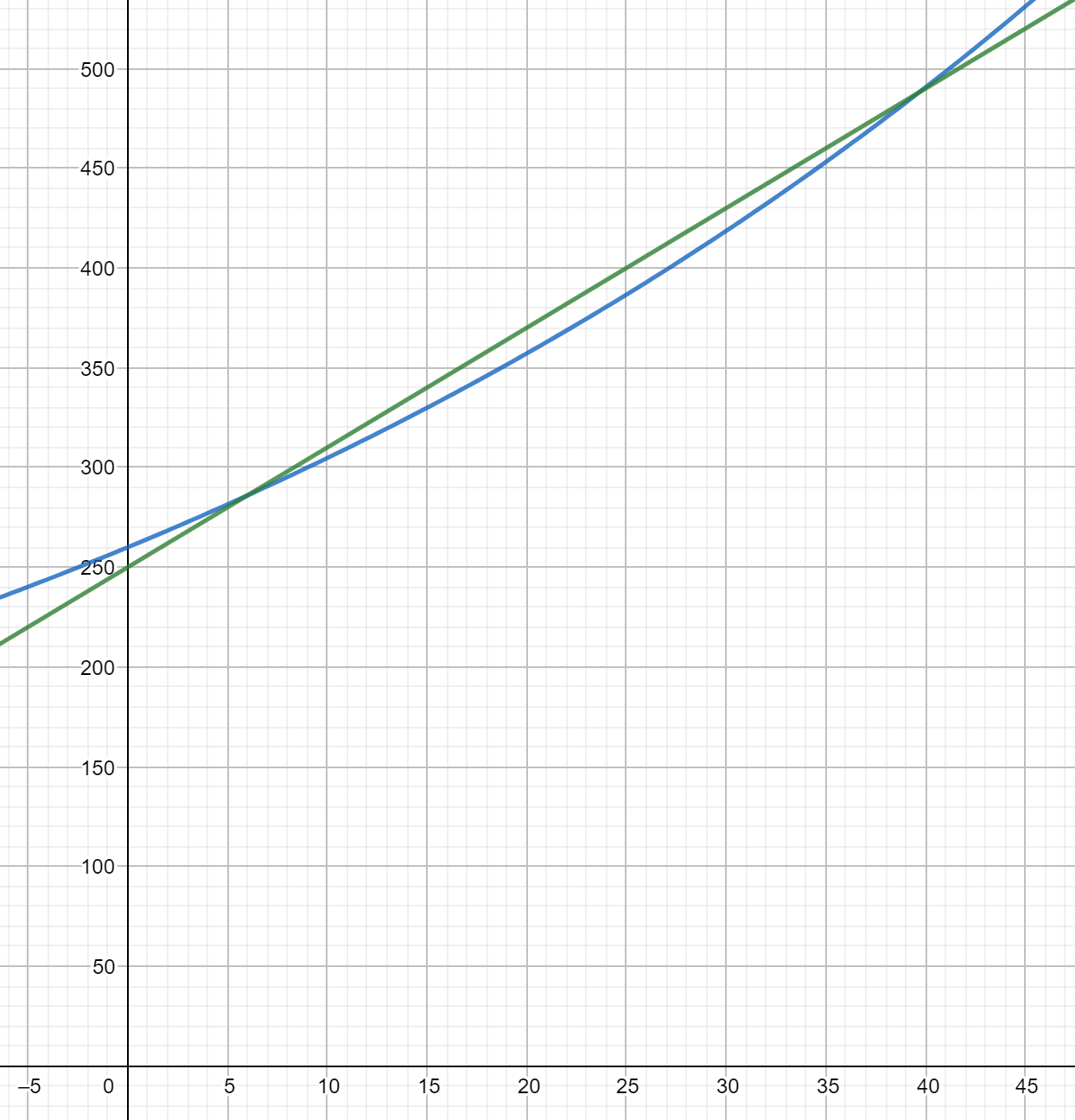 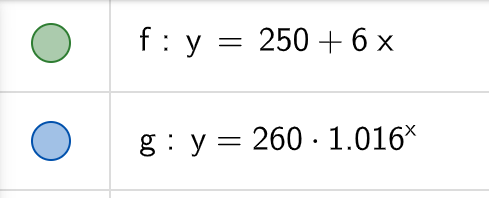 [Speaker Notes: Source: madalien on TES]
Plenary
1 question about today’s topic
2 things you learnt today
3 things you knew already